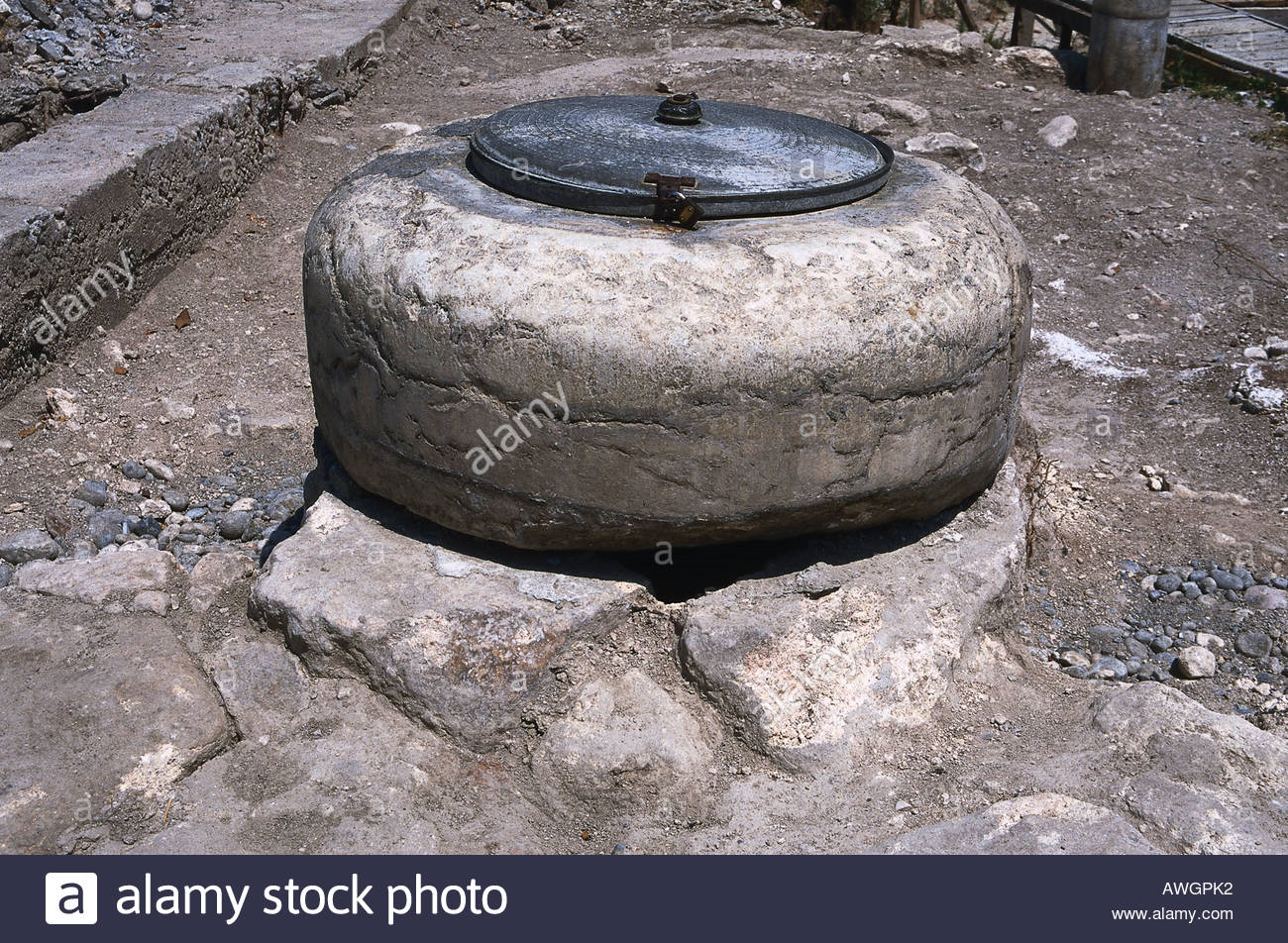 Tarso, antico pozzo
Tarso, pozzo di San Paolo
Tarso, chiesa di San Paolo